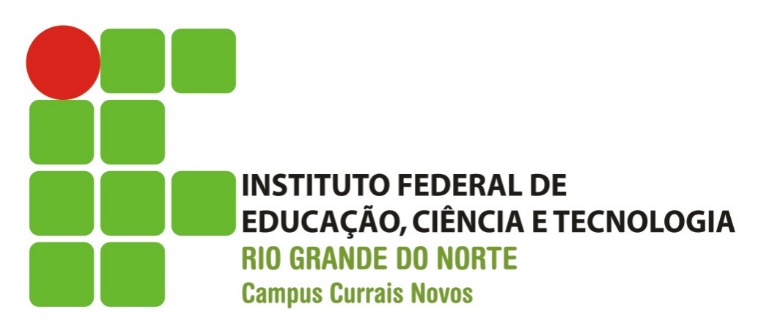 IFRN- Campus Currais NovosDISCIPLINA DE INGLÊS I PROF(a).: CRISTIANE



PERSONAL PRONOUNS AND POSSESSIVE ADJECTIVES



CURRAIS NOVOS/RN
2020
DISCENTES:
Almir silva Teodoro Júnior;
Joailson Miranda da Silva Júnior;
João Roger Macêdo da Silva;
Maciléia da Silva Davi;
Paula Rafaelly Gomes de Souza;
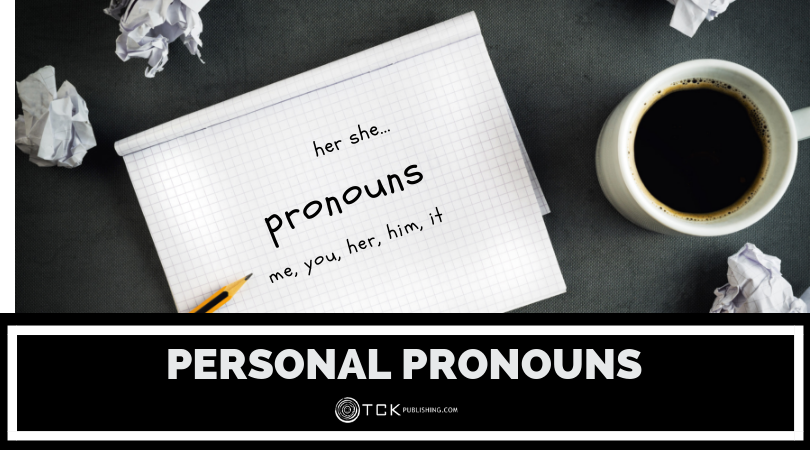 Personal pronouns, what are?
São termos que designam os sujeitos da frase;
o elemento neutro: animais  (it)
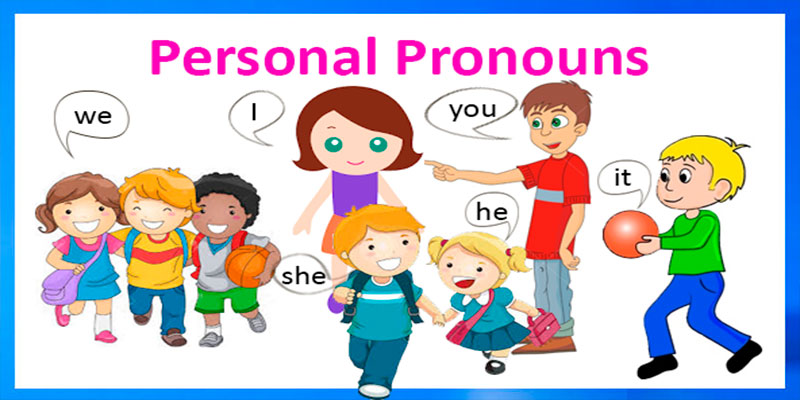 Object pronouns X subject pronouns
Os pronomes objetos                  após o verbo principal;
Os pronomes sujeitos                  antes do verbo principal;
Exemplos dos pronomes sujeitos:
What kind of students are they? (Que tipo de estudantes são eles.);
- They are good students. (Eles são bons alunos);
Where are you from? (De onde você é?);
- I’m from Japan. (Eu sou do Japão);
Her dog is beautiful. It* is a Labrador. (O cachorro dela é lindo. Ele é um Labrador.);
He/she is a teacher. (Ele/Ela é uma professor(a));
Do you* have brothers? (Vocês têm irmãos?)
- We have three sisters. (Nós temos três irmãs.)
Exemplos dos pronomes objetos
What happened to the keys? ( O que aconteceu com as chaves?)
She gave me the keys. (Ela me deu as chaves.)
What is this book doing here? (O que este livro está fazendo aqui?)
I am going to read it. (Eu vou lê-lo.)
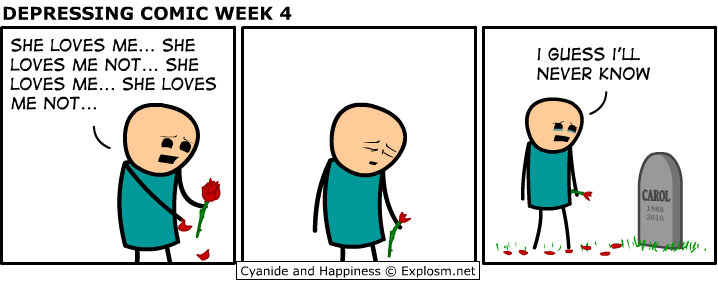 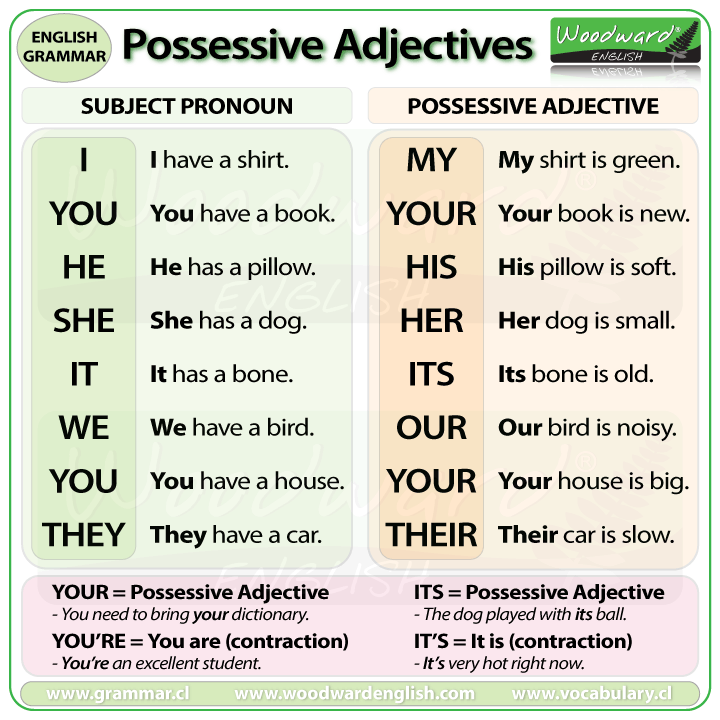 Possessive adjectives, what are?
São adjetivos que expressam o sentido de posse;
Não variam em gênero*;
Não variam em número;
Possessive adjectives
É importante lembrar que os adjetivos possessivos não podem vir sozinhos, eles necessitam ser acompanhados para fazerem sentido. 
 Ex.: X Did you see my? (Você viu minha?)
        √ My shoulder is hurt.    (Meu ombro está machucado.)